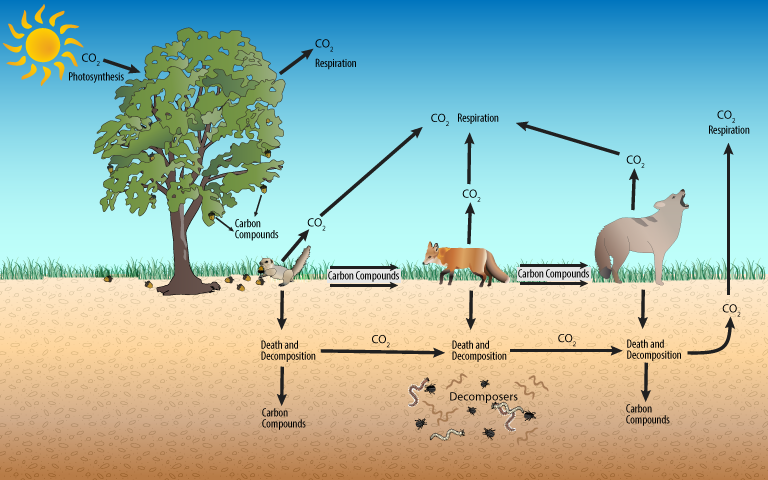 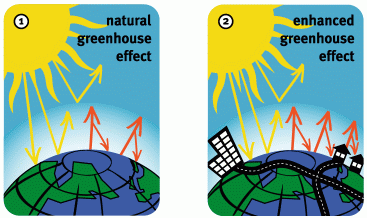 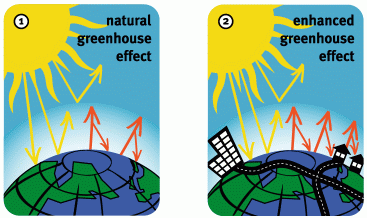 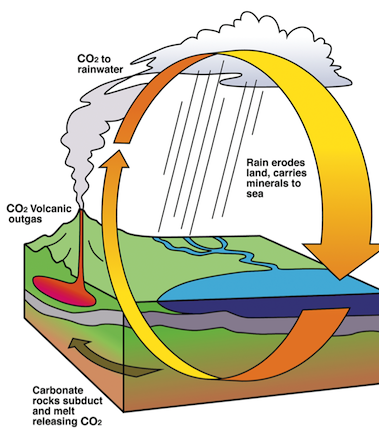 Physical Systems and Suitability: Carbon Cycle and Energy Security
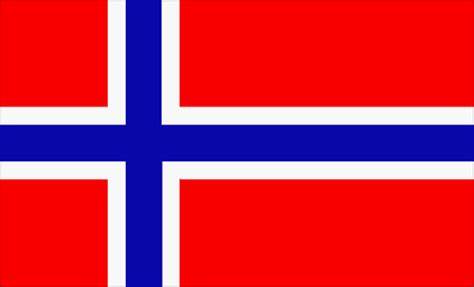 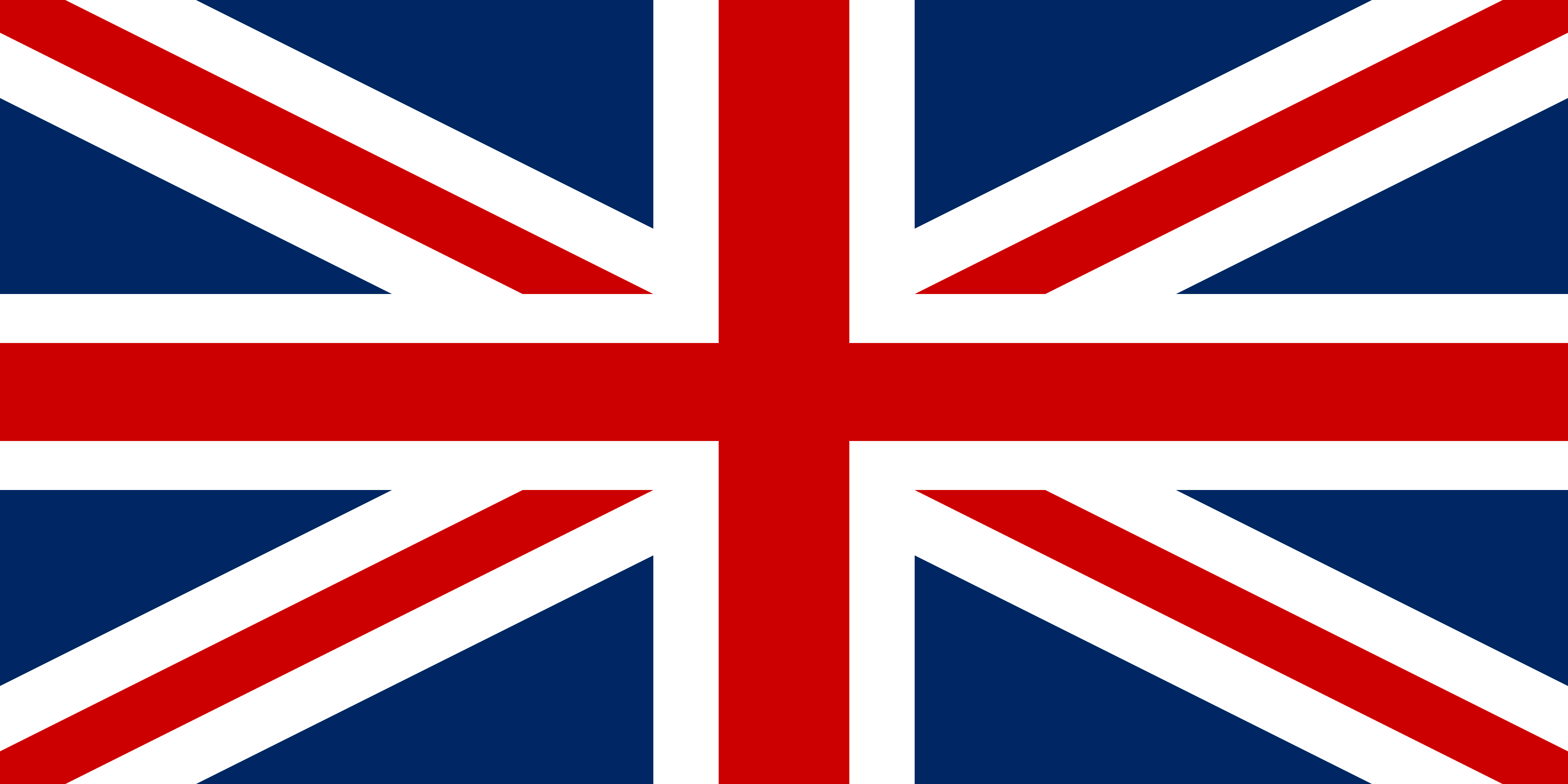 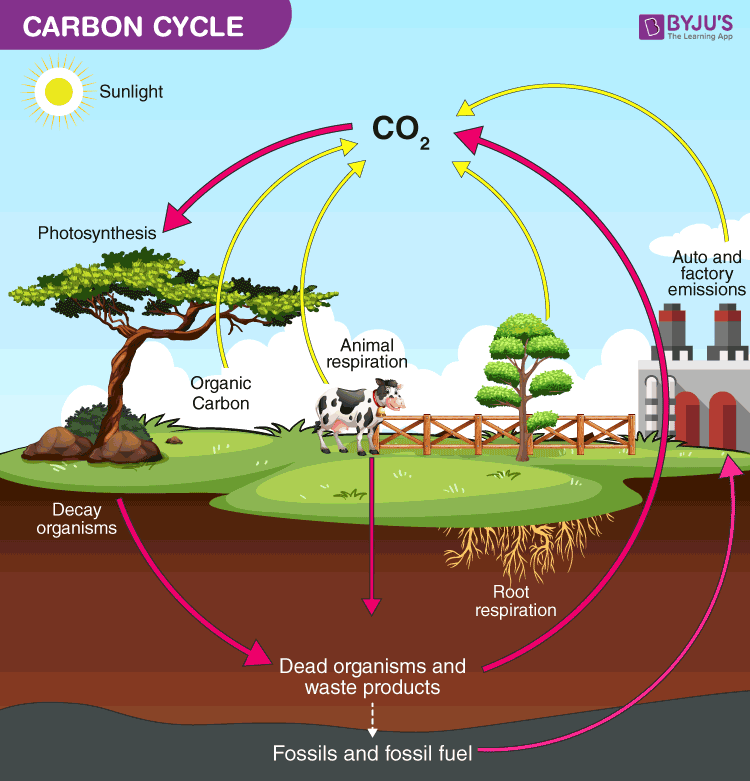 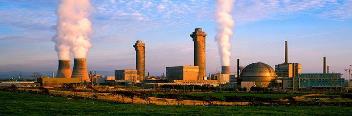 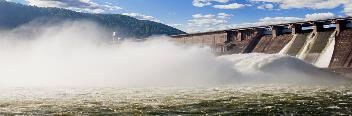 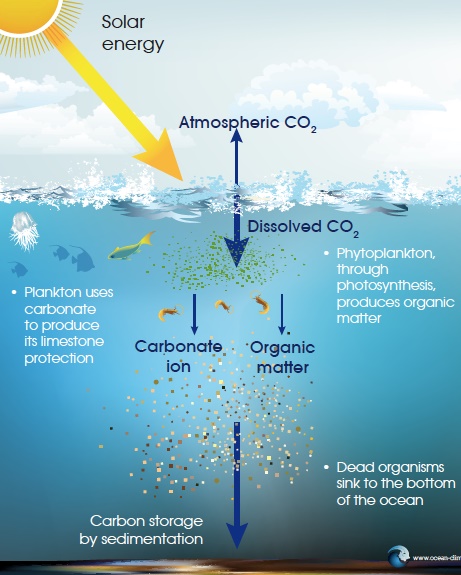 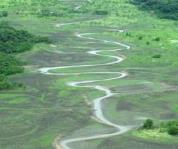 World Fossil Fuel Consumption by Fuel type
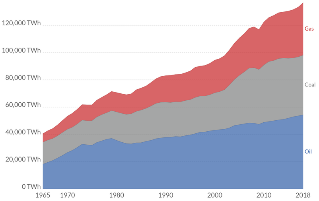 Amazon Drought in 2010
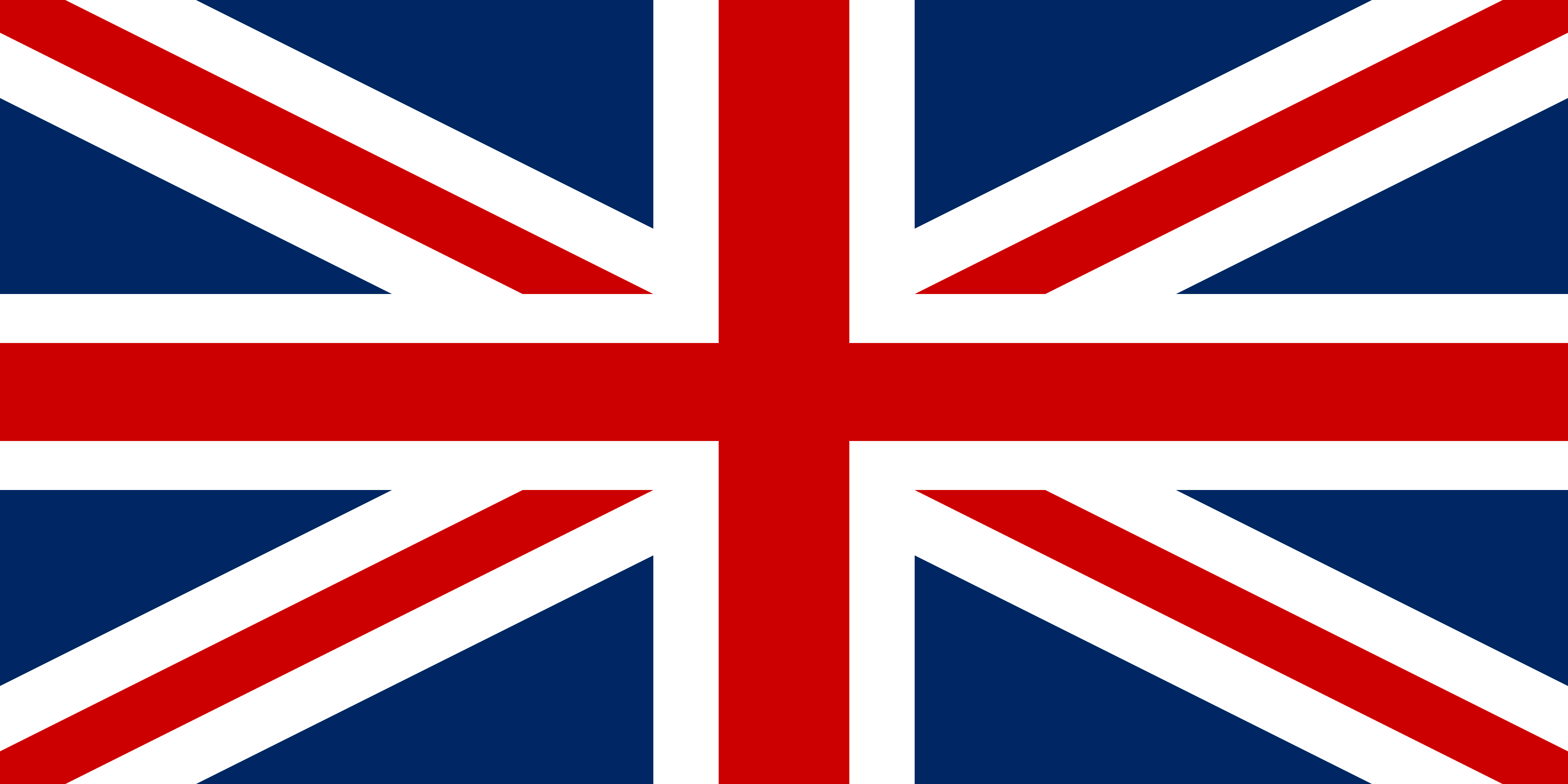 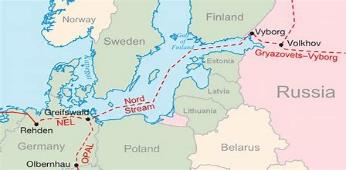 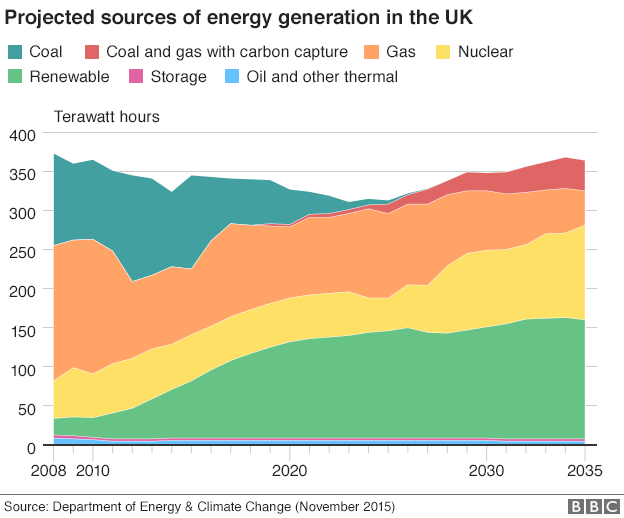 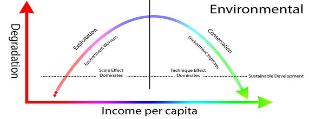 Map of Nord Stream
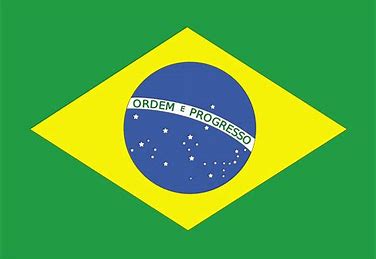 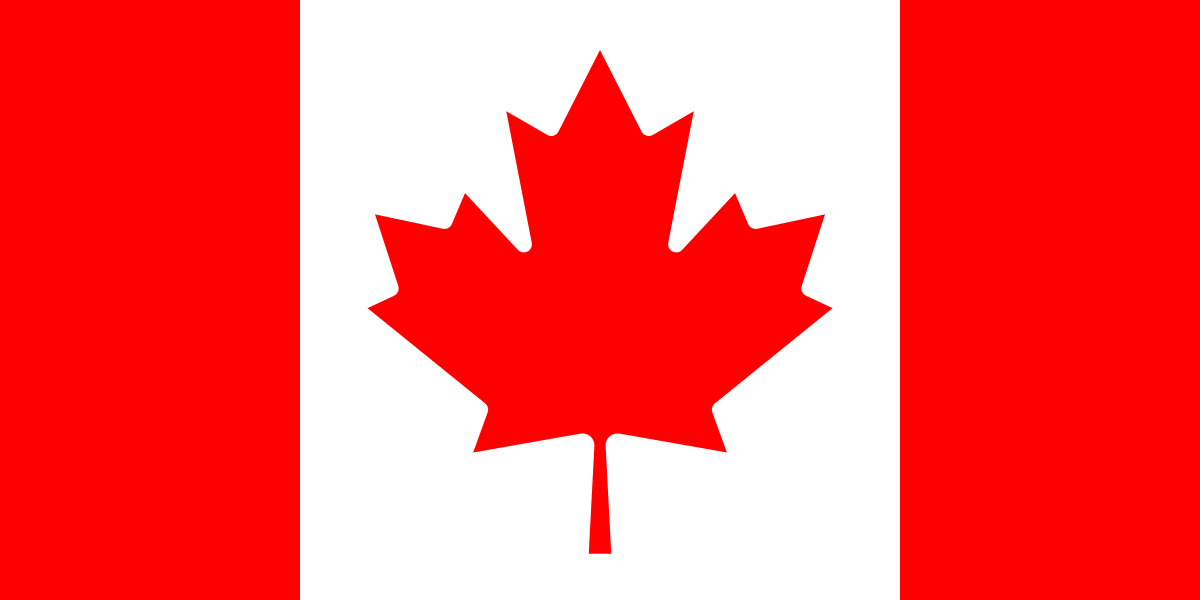 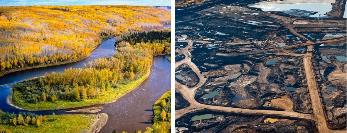